할렐루야 주를 찬양해
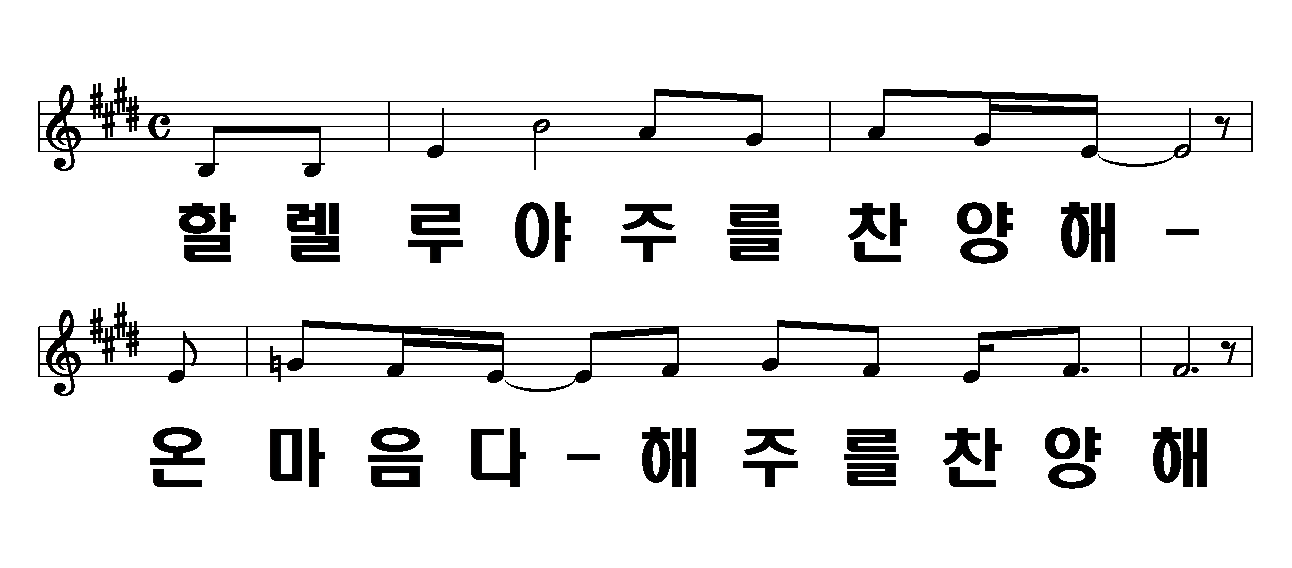 1/6
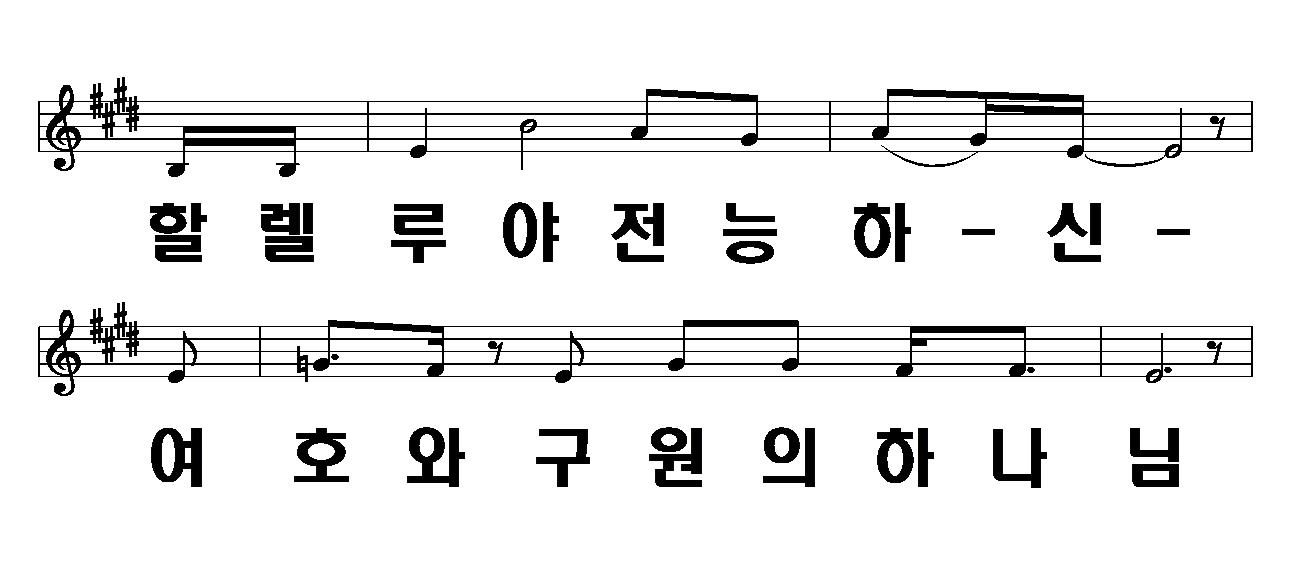 할렐루야 주를 찬양해
2/6
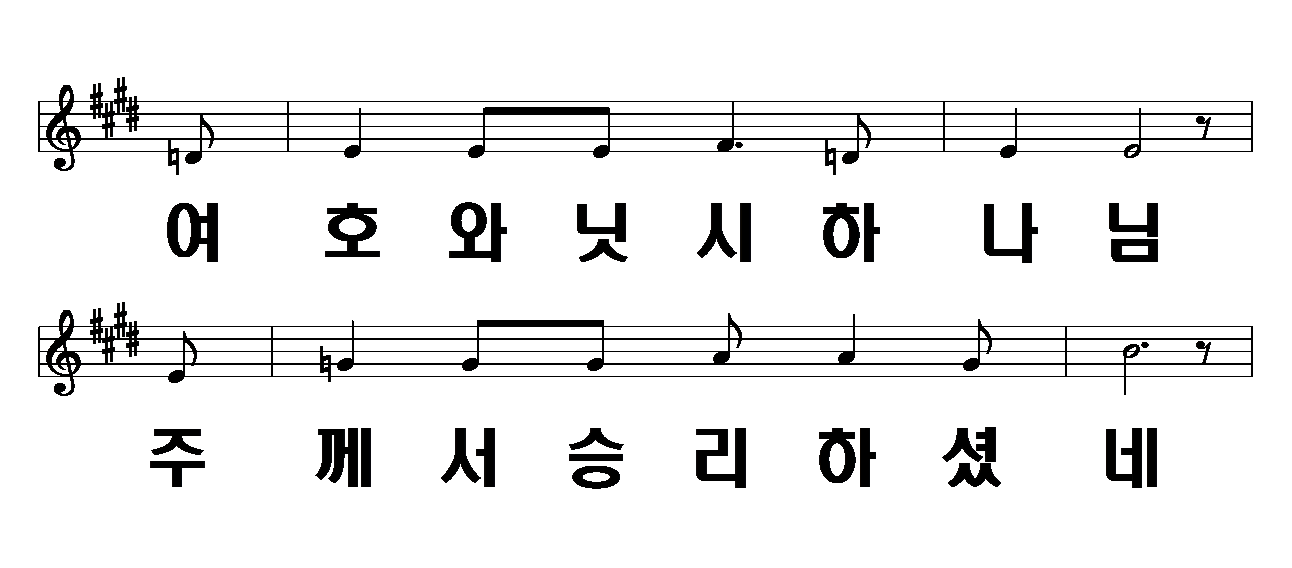 할렐루야 주를 찬양해
3/6
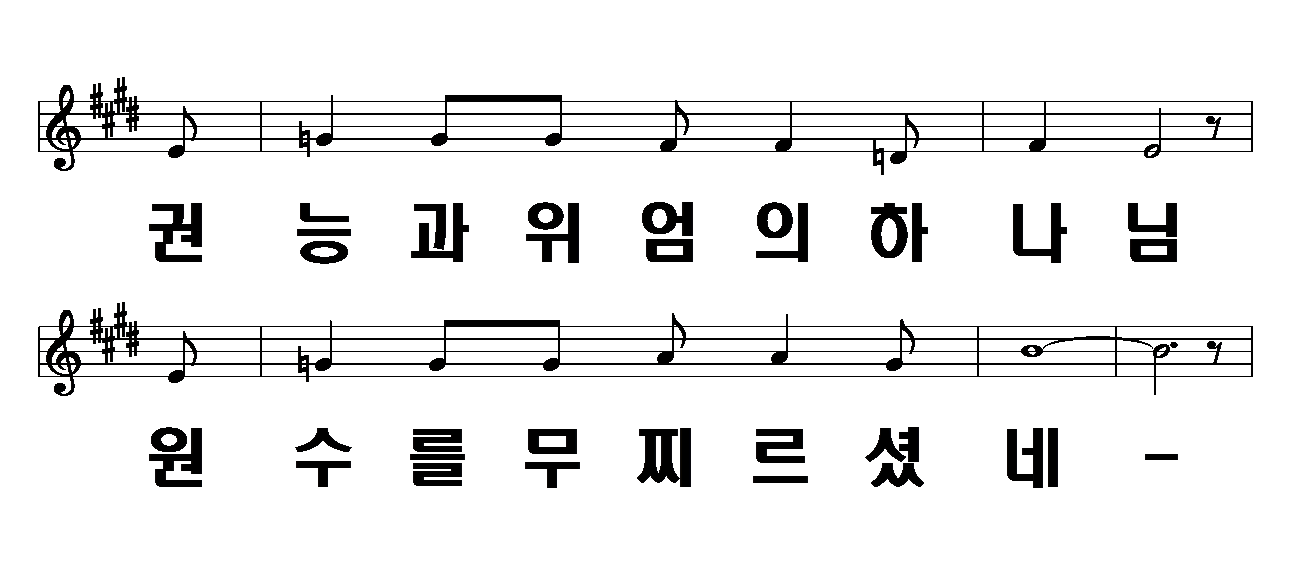 할렐루야 주를 찬양해
4/6
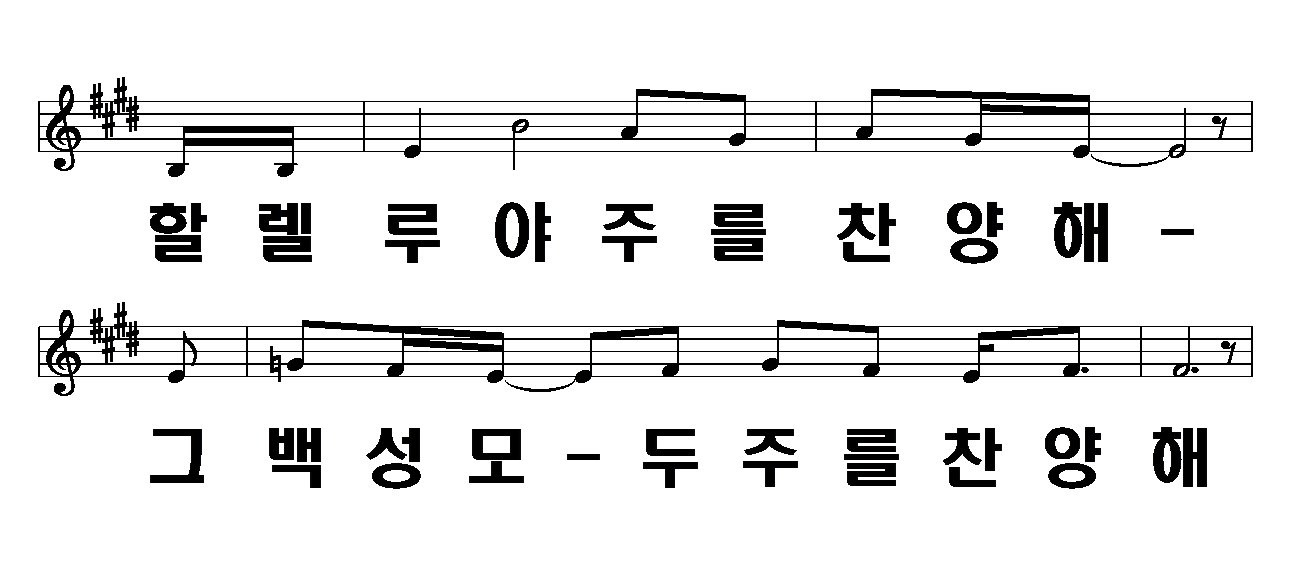 할렐루야 주를 찬양해
5/6
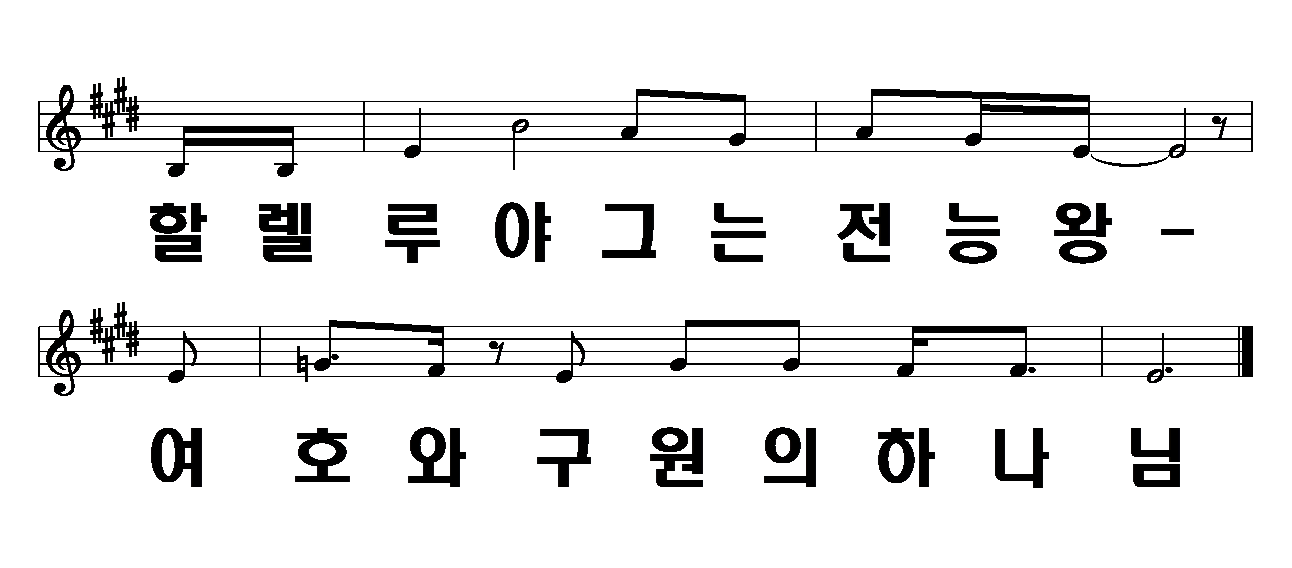 할렐루야 주를 찬양해
6/6